CARACTERÍSTICAS DE LAS ETAPAS DEL DESARROLLO DEL APRENDIZAJE
ETAPAS DEL DESARROLLO
El desarrollo intelectual requiere el desequilibrio de las estructuras y su modificación en el proceso de equilibración. Proceso que lleva de unos estadios de equilibrio transitorio a otros, pasando por múltiples desequilibrios y recalibraciones. De ahí que el desarrollo intelectual esté caracterizado por diferentes niveles de equilibrio. Aunque el desarrollo intelectual es un proceso continuo, es descrito en una secuencia de estadios diacrónicos (Vielma y Salas, 2000).
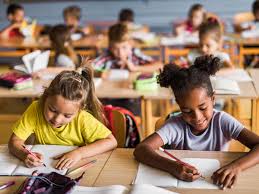 Estadio sensoriomotor (0-2 años).
La inteligencia en esta fase es fundamentalmente práctica, ligada a lo sensorial y  a la acción motora. Una inteligencia que descansa sobre las acciones, los movimientos y las percepciones sin lenguaje. 

Como logros destacables, el establecimiento de una conducta intencional, construcción de concepto de objeto permanente y de las primeras representaciones, y el acceso a una incipiente función simbólica (Vielma y Salas, 2000).
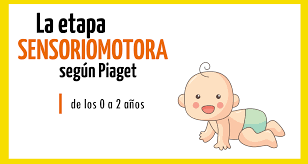 Estadio preoperatorio (2-7 años).
Se caracteriza por el progresivo desarrollo de los procesos de simbolización, aún no integrados en estructuras lógicas. Ya desarrollan juegos imaginativos, y una cierta habilidad para diferenciar entre las palabras y las cosas que no están presentes. Su pensamiento y lenguaje están muy reducidos al momento presente, a los sucesos concretos. 
Tiene ciertas limitaciones: egocentrismo cognitivo, por lo que el mundo es comprendido a partir de la percepción que tiene de las cosas; insensibilidad a la contradicción, pensamiento muy ligado a los indicios perceptivos y razonamiento intuitivo, por lo que se sitúa todavía en un criterio de pre-causalidad (Vielma y Salas, 2000).
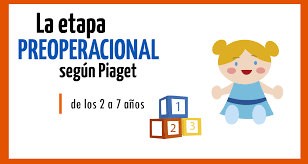 Estadio de las operaciones concretas (7-11 años).
Lo caracterizan la superación del egocentrismo, la aparición de un pensamiento  lógico y reversible. Pero estas operaciones lógicas no son todavía concretas, sólo posibles frente a situaciones particulares; si se enfrenta con contenidos abstractos sus posibilidades disminuyen. 

Por otro lado, es capaz de efectuar asociaciones que le permiten distinguir su punto de vista del de otros. Y de poner en relación la causa de un acontecimiento con su efecto (Vielma y Salas, 2000).
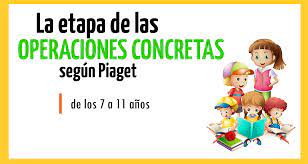 Estadio de las operaciones formales 
(11- 14 años).
Aparece una verdadera capacidad lógico-formal, la capacidad de operar 
lógicamente con entidades lingüísticas. Utiliza elaboraciones hipotéticas que le permiten acceder al mundo de lo posible y su pensamiento es capaz de operaciones deductivas, de exhaustividad lógica y de análisis teórico. Maneja ideas abstractas y pensamientos simbólicos (Vielma y Salas, 2000).
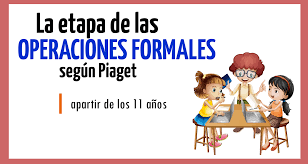 Los aportes de Piaget a la educación son considerados de extrema importancia. Uno de ellos fue el de haber dejado fundamentado que, en los primeros años de educación en el niño, el objetivo que se quiere alcanzar es su desarrollo cognitivo. Para ello, es indispensable que la familia haya enseñado y estimulado al infante, dándole a aprender algunas reglas y normas que le permitan asimilarse en un entorno escolar.
VERIFICACIÓN DEL APRENDIZAJE
Otro aporte de Piaget, que lo podemos ver reflejado hoy en día en algunas escuelas, es que la teoría que se da en una clase no es suficiente para decir que el tema ha sido asimilado y aprendido. En este sentido, el aprendizaje involucra más métodos de pedagogía como son la aplicación de los conocimientos, la experimentación y la demostración (Vielma y Salas, 2000).
Según Vielma y Salas (2000), otras contribuciones de Piaget al ámbito educativo pueden resumirse en:

Los objetivos pedagógicos empezaron a centrarse más en el niño, partir de las actividades del alumno.

Los contenidos educativos dejaron de verse como fines en sí mismos, para considerarse como instrumentos al servicio del desarrollo evolutivo natural.

Las experiencias de aprendizaje empezaron a estructurarse de manera que se privilegie la cooperación, la colaboración y el intercambio de puntos de vista.
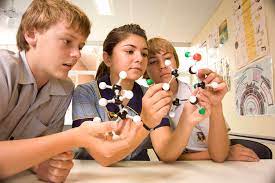 MÉTODO CLÍNICO - CRÍTICO
La psicología genética se conformó en gran medida respondiendo a la necesidad de encontrar un modo de comprobación empírica de los postulados epistemológicos del constructivismo. A través de la psicología genética, Piaget buscó introducir una verificación experimental dentro de la misma epistemología; verificación de la que, a su juicio, carecían tanto las teorías empiristas como las racionalistas. Propuso una alternativa constructivista a la tesis innatista de los conocimientos ya dados biológicamente o a su mera transmisión (Vielma y Salas, 2000). En este sentido, lo fundamental en la teoría genética son los mecanismos a través de los cuales los sujetos construyen los conocimientos (y no los “adquieren” o “incorporan” pasivamente del exterior). Aquí, se concibe a los niños como sujetos activos, capaces de construir conocimiento y de interpretar la realidad que los rodea.
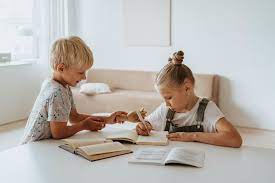 El método clínico-crítico constituyó una innovación metodológica en el campo de la psicología del desarrollo, anteriormente caracterizada por la observación pura o por las técnicas psicométricas de experimentación Actualmente, continua siendo considerado como parte del núcleo que define la tradición de la epistemología genética.
A partir del método, la teoría psicogenética se proponía entonces reunir los datos necesarios para establecer la psicogénesis de diferentes ideas infantiles. Su puesta en práctica consta básicamente de una entrevista en la que se atiende a la interacción permanente entre las preguntas del investigador y las respuestas de los niños: ciertas preguntas se plantean al entrevistado, dándole el tiempo necesario para que realice todas las asociaciones que crea pertinentes, a la vez que el investigador mantiene una especial atención a estos encadenamientos con el fin de realizar una nueva pregunta centrada en la respuesta recibida.
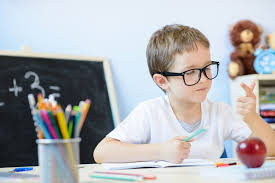 BIBLIOGRAFÍA:

          Vielma, E. & Salas, M. (2000). Aportes de las teorías de Vygotsky, Piaget, Bandura y Bruner: Paralelismo en sus posiciones en relación con el desarrollo. 
Redalyc. 3(9), 32-40.

https://www.redalyc.org/pdf/356/35630907.pdf